A reforma da educação: uma nova política educacional?
Luiz Carlos de Freitas
QUAL É O CENÁRIO ATUAL?
“No meio de um enorme ataque global, alimentado por políticas neoliberais, ao estado do bem-estar social e às cláusulas sociais, o contrato social central das democracias liberais foi destruído e com ele também qualquer noção viável de solidariedade, justiça econômica e bem comum. 

O progresso foi transformado em seu oposto e registra mais desigualdades, sofrimentos e violência. A antiga linguagem dos direitos coletivos deu lugar ao discurso dos direitos individuais, e o vocabulário da colaboração e solidariedade foi deslocado pelo discurso do individualismo radical e o ethos áspero da sobrevivência do mais forte. 

A “liberdade” se transformou em sinônimo de interesse próprio desenfreado e em racional para abdicar de qualquer senso de responsabilidade moral e política” (p. 1).
Giroux, 2017
COMO CHEGAMOS A ISSO?
“Por um longo tempo - durante três séculos, do século XVI ao XVIII - a questão da igualdade foi pouco discutida no sistema mundial moderno. 

A desigualdade ainda era considerada natural - na verdade, ordenada por Deus, mas uma vez que o surto revolucionário do final do século XVIII transformou a linguagem da igualdade em um ícone cultural, uma vez que os desafios à autoridade em todos os lugares se tornaram comuns, a disparidade entre a teoria e prática não podia mais ser ignorada.” 

I. Wallerstein, 2011, posição 4172
Rousseau, por exemplo, propõe um “contrato social”:

“O pacto fundamental, ao invés de destruir a igualdade natural, ao contrário, substitui a desigualdade física que a Natureza pode pôr entre os homens, por uma igualdade moral e legítima, fazendo com que estes, conquanto possam ser desiguais em força ou em talento, se tornem iguais por convenção e por direito.” (p. 35.)

Rousseau
O Contrato Social
Século 18
"O conceito de cidadão [na revolução francesa do século 18] tinha a intenção de ser inclusivo - insistir que todas as pessoas em um estado, e não apenas algumas pessoas (o monarca, os aristocratas) tinham o direito de ser parte, uma parte igual, do processo de tomada coletiva de decisão na arena política".
I. Wallerstein, 2011, posição 4197
O liberalismo centrista, nascido nas lutas dos liberais contra os conservadores e socialistas, defendia a participação de todos os cidadãos, ainda que limitada. Os conservadores queriam menos, os socialistas queriam mais. 

A escola pública, por exemplo, tinha o papel de ser inclusiva, ensinar o básico (ler, escrever e contar) para viabilizar a participação do cidadão na arena política.
No entanto, nas décadas seguintes da Revolução Francesa, esta promessa teria um avanço lento:

“A necessidade de conter as implicações dessa reivindicação cultural [a igualdade] e, assim, domar as "classes perigosas", tornou-se uma prioridade para aqueles que detinham o poder. A construção do Estado liberal foi a principal estrutura erigida para limitar esta reivindicação.” 

I. Wallerstein, 2011, posição 4172
200 anos de liberalismo centrista (Wallerstein) amenizaram os impactos da lógica do capitalismo e postergaram crises. Criaram válvulas de segurança.

Paralelamente a isso, um liberalismo radical constituiu-se nos séculos 19 e 20. Ele emergiria mais fortemente na década de 1970, como resposta à crise, agora sistêmica, do capitalismo. 

Sua vítima direta: a própria democracia liberal, a qual tornou-se insuficiente para encaminhar as contradições, criando uma incompatibilidade entre esta e o capitalismo. 

Os liberais radicais tentam, desde então, escrever um novo contrato social  que revogue o liberalismo centrista, mobilizando o apoio dos conservadores.
LIBERALISMO CENTRISTA  X LIBERALISMO RADICAL:
velhas justificativas para a barbárie
11
Escolhi dois representantes do liberalismo clássico para exemplificar a natureza do “novo” contrato social dos liberais radicais: 

Spencer fornece uma explicação evolucionista para as diferenças sociais e legitima o “sofrimento” do indivíduo como parte da sua evolução natural, baseada no mérito das decisões corretas que toma – sem ajuda do Estado.

Bastiat aponta para um Estado que não interfira na vida dos indivíduos, gestor de um livre comércio, advoga pela externalização do custo da inclusão e polemiza as políticas social financiadas com impostos.
Para Spencer:
“A humanidade está sendo pressionada pelas inexoráveis ​​necessidades de seus novos avanços, e ela será moldada em harmonia com estes, tendo que suportar, da melhor forma possível, a infelicidade resultante. 

O processo deve ser vivido, e os sofrimentos devem ser suportados. Nenhum poder na terra, nem as astutas leis dos estadistas, ou esquemas de retificação do mundo dos humanos, as panaceias comunistas, as reformas que os homens já introduziram ou ainda introduzirão podem diminuí-lo muito.”

H. Spencer 
O individuo contra o Estado, 1884
Posição,1645
“Ela [a diminuição do sofrimento] favorece a multiplicação daqueles que são os que pior se adaptam à existência e, por consequência, impede a multiplicação daqueles que melhor se ajustam à existência - deixando, assim, menos espaço para eles. 

Tende a encher o mundo com aqueles a quem a vida trará mais dor, e tende a manter fora dele aqueles a quem a vida trará mais prazer.”

H. Spencer, O individuo contra o Estado, 1884, posição 1657
Bastiat, em discussão com seus oponentes, afirmava:
"Quando impostos são objeto de discussão, senhores, vocês devem provar sua utilidade por razões a partir da raiz da questão, mas não por essa afirmação infeliz — "As despesas públicas ajudam as classes trabalhadoras". 

Essa afirmação oculta o fato importante de que as despesas públicas sempre substituem as despesas privadas e que, portanto, trazemos subsistência a um operário em vez de outro, mas nada acrescentamos à parcela da classe trabalhadora como um todo.”
Bastiat, O que se vê e o que não se vê. 1849, posição 322
O liberalismo centrista emergiu hegemônico do século XIX e teve sequência com Keynes e a construção do Estado do Bem-Estar Social, especialmente entre 1945 e 1973. Ele procurava construir uma limitada inclusão social combinada com desenvolvimento econômico em um livre mercado regulado. 

Paralelamente, logo após a primeira guerra mundial, com o fim dos impérios, Ludwig von Mises começa a desenhar, sob a influência dos ensinamentos de liberais radicais como Bastiat, o que viria a ser chamado de neoliberalismo (liberalismo renovado). 

Desta iniciativa faria parte seu estudante de doutorado Friedrich von Hayek.
A FORMA ATUAL DESTAS IDEIAS: 
o pensamento neoliberal
17
O que o neoliberalismo nascente em Viena (nos anos 30) propõe é a montagem de uma estrutura mundial que dê completa proteção aos direitos do capital privado – jurídica e comercialmente -, através de instituições internacionais como a Organização Mundial do Comércio e outras agências internacionais – e “replique” esta lógica no âmbito nacional: o mundo é duplo.

Ele emerge como um “antidoto” para o Estado do Bem-Estar Social e não como um complemento e hoje defende um conjunto de reformas econômicas.

Slobodian, 2018, posição 305, posição 2384
Para Slobodiam, “o mundo neoliberal não é um mercado sem fronteiras, sem Estados, mas um mundo (...) protegido das demandas em massa por justiça social e igualdade redistributiva pelos guardiães de uma Constituição econômica.” 

O projeto neoliberal visa redesenhar o Estado e a lei. Ele não propõe um Estado fraco, ele propõe um “livre mercado em um estado forte”. Há uma dimensão local que interage com uma dimensão internacional.

O paradigma não está centrado no parlamento ou na universidade, mas no triunvirato: segurança, finanças e comércio (...) 

Slobodian, 2018, posição 375, posição 683
O neoliberalismo entende que:

“A democracia pode ser suspensa quando isso for requerido para a estabilidade do mercado”. 

E mais:

“Para que o livre comércio funcione, as barreiras do sindicato precisam ser removidas”. 

Slobodian, 2018, posição 924, posição 1070
A visão de Mises e Hayek é radical. Eles afirmam, por exemplo, que na crise de 1929:

“O desemprego foi voluntário. “O desemprego é um problema de salários e não de trabalho... a assistência ao desempregado é que primeiro cria o desemprego como um fenômeno permanente”. (..) 

Mises condenava os governos que “capitulavam aos sindicatos”, pois estes, segundo ele, perseguiam seus objetivos “pelo uso da violência”. 

Slobodian, 2018, posição 934
Fugindo do nazismo, Mises migraria para os Estados Unidos e Hayek para a Inglaterra, onde continuariam trabalhando na difusão das ideias liberais radicais constitutivas do movimento neoliberal.

A crise sistêmica iniciada em 1973, potencializaria as ideias neoliberais e motivaria a ascensão de Thatcher na Inglaterra e de Reagan nos Estados Unidos.
COMO A CRISE SISTÊMICA DO CAPITALISMO ALIMENTA A BARBÁRIE NEOLIBERAL
25
Crise 1. Está ligada ao próprio “sucesso” do capitalismo: ganhar dinheiro para ganhar mais, indefinidamente.

Crise 2. Contradição na geração de valor (baixos salários levam a maiores lucros, mas diminuem o consumo e  geram endividamento. Maiores salários, derrubam os lucros)

Crise 3. Aumento dos custos fiscais (maior inclusão leva a mais Estado e exige mais impostos. Menor inclusão, diminui o Estado, permite atender às demandas dos capitalistas, mas gera mais conflito social. A “corrida para o mais barato” implica em externalização de custos, desoneração do capital e diminuição de impostos o que é incompatível com financiar mais inclusão.

Crise 4. Ecologia global em declínio pela externalização crescente do custo ambiental.

Crise 5. Inteligência artificial e novas tecnologias. Randal Collins (in Wallerstein, 2011) põe em evidência a crise de empregos na classe média, agora, em virtude da inteligência artificial – robots.

Wallerstein, 1988 e 2011
O PAPEL DOS CONSERVADORES E O  “POPULISMO NACIONALISTA”
28
“A função dos conservadores é colocar ordem. A função dos liberais é colocar progresso” (Paulo Guedes, Ministro da Economia ). 

O papel dos conservadores, apesar de barulhentos, é subsidiário, complementar ao dos neoliberais. Trata-se de uma aliança eleitoral entre conservadores e neoliberais e não de projetos sociais comuns. O centro do projeto atual é neoliberal.
O PAPEL ESPERADO PARA A EDUCAÇÃO: instalar uma “nova” geocultura meritocrática
34
A tese que estamos propondo é que está em curso uma troca da geocultura, para a qual a educação está sendo chamada.
 
Sai uma geocultura baseada no liberalismo centrista que procurava combinar desenvolvimento econômico com direitos políticos e sociais.

Entra uma geocultura proveniente de um liberalismo radical e meritocrático, que pretende legitimar as desigualdades sociais na forma de diferenças de mérito, valorizando formas autoritárias e redefinindo o contrato social da democracia liberal representativa.
Assume-se uma concepção de sociedade e educação baseada na lógica de uma organização empresarial inserida em um mercado concorrencial (livre mercado), e as instituições sociais são reconvertidas em organizações empresariais. Inclusive o próprio Estado. (Chaui, 2018). 

Pretende-se inserir as escolas, professores e estudantes em um ambiente concorrencial, assumindo-se que isso conduzirá ao aumento da “qualidade” da educação. O importante é a incorporação do modelo empresarial na educação e a vivência de sua característica central: o ethos da concorrência, a qual opera pelo  mérito.

A finalidade da educação deve ser preparar os jovens para sobreviver à concorrência transformando-os em “empresários de si mesmos”.
No liberalismo centrista o Estado era o indutor de inclusão, por direito do cidadão. No liberalismo radical o Mercado é o indutor de inclusão, por mérito (e custo) do indivíduo. A participação é dada a partir da posição do indivíduo no mercado.

Direitos sociais são reconvertidos em serviços a serem adquiridos no Mercado. 

Quem  está no Mercado acumula méritos e acessa direitos, quem está fora  do Mercado não têm direitos. E a culpa é só deles, pois fizeram escolhas erradas em um ambiente concorrencial. 

A educação deve ensinar o jovem a escolher corretamente, guiado pela concorrência, e a responsabilizar-se pelas suas próprias escolhas. Ele é lançado no Mercado como “empresário de si mesmo”.
Sahlberg (2011) registra a emergência de um Movimento Global de Reforma Educacional. Com este nome, capta a expansão mundial deste e elenca as seguintes características:
PADRONIZAÇÃO DA E NA EDUCAÇÃO
ÊNFASE NO ENSINO DE CONHECIMENTOS E HABILIDADES BÁSICAS
ENSINO VOLTADO PARA RESULTADOS PREDETERMINADOS
TRANSFERÊNCIA DE INOVAÇÃO DO MUNDO EMPRESARIAL
POLÍTICAS DE RESPONSABILIZAÇÃO BASEADAS EM TESTES
MAIOR CONTROLE DA ESCOLA COM UMA IDEOLOGIA DE LIVRE MERCADO
ESCOLHA DA ESCOLA PELOS PAIS E TERCEIRIZAÇÃO DAS ESCOLAS
Inserir a educação no livre mercado concorrencial implica em privatizar as escolas. A troca de geocultura exige que as escolas sejam “aprisionadas” tanto técnica como politicamente:

A maneira mais acabada de privatizar a educação é a privatização por vouchers, onde os pais escolhem as escolas para seus filhos e as pagam com recursos públicos repassados a eles através de voucher. 

Onde isso não é viável de imediato, um processo de conversão das escolas públicas em empresas é iniciado, por dentro, via gestão, visando criar um vetor de privatização que desenvolva um mercado educacional e leve, futuramente, ao modelo dos vouchers.
PADRONIZAÇÃO CURRICULAR
DINÂMICA DA PRIVATIZAÇÃO
TESTES CENSITÁRIOS
RESPONSABILIZAÇÃO VERTICAL
SERVIÇO
PRIVATIZAÇÃO POR VOUCHERS
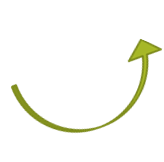 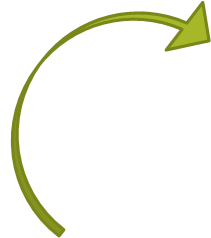 PRIVATIZAÇÃO POR TERCEIRIZAÇÃO
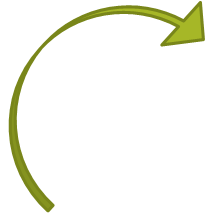 VETOR DE PRIVATIZAÇÃO – TANSFERÊNCIA DE RECURSOS PÚBLICOS
DIREITOS SOCIAIS
LIVRE MERCADO
Privado clássico
Terceirizadas sem 
fins lucrativos (ONGs) 
e com fins lucrativos
Ensino domiciliar
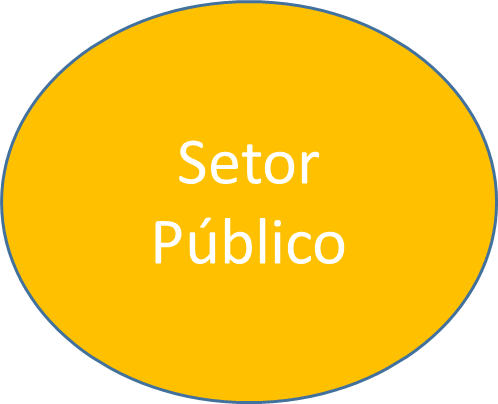 Consultorias e 
Fundações de apoio
Avaliações censitárias
Pais escolhem 
a escola
ESTADO
Vouchers para os pais
CONSEQUÊNCIAS DA PRIVATIZAÇÃO
Um grande número de estudos aponta a relação entre privatização e segregação. Os dados da experiência chilena com vouchers são um exemplo do aumento da segregação. Um exame de 56 estudos empíricos (Treviño et al, 2018) sobre o uso de vouchers no Chile concluiu que:
Os resultados indicam que as “famílias [de classe média] não escolhem as escolas, mas são as escolas que escolhem as famílias e estudantes.” (p. 4).
45
CONSEQUÊNCIAS DA PRIVATIZAÇÃO
Em relação aos estudantes mais pobres, “a competição os relegou a escolas de baixo desempenho e altamente segregadas. ” 

“... as famílias mais pobres que não têm recursos, não têm outra opção senão matricular-se na escola pública local - o padrão para aqueles que não têm nada a oferecer além de seus vouchers” (p. 4-5).

Para escapar a esta situação os pais destas crianças precisam ter mais capital econômico e social, e completar o valor da mensalidade com seus recursos.
IMPACTOS NO MAGISTÉRIO
A nova face do tecnicismo apresenta-se como “plataforma de aprendizagem on line” em um processo que expropria o trabalho vivo do magistério e o transpõe como trabalho morto em plataformas de aprendizagem interativas.
O credenciamento de agências formativas padroniza (pelos critérios do credenciamento) a formação e elimina a diversidade de projetos formativos. Some-se a isso as avaliações profissionais (por exemplo, o ENAMEB).
A formação é pensada de maneira aligeirada e em agências formativas improvisadas.
A natureza do trabalho do magistério muda e ele passa a ser um “assistente de plataformas de aprendizagem”.
IMPACTOS NO MAGISTÉRIO
A reforma empresarial da educação concebe o magistério da mesma forma como concebe a escola: inserido em um mercado competitivo. 

Portanto, estabilidade, salários iguais, previdência e sindicalização são condições que ela considera que impedem o mercado de produzir “qualidade” na escola. Por isso, institui processos de valorização seletiva do magistério através de várias formas de bônus (como nas empresas):
bônus para todos os profissionais da escola
cálculo de valor agregado, em função do resultado dos alunos
bônus para o professor
IMPACTO NOS ESTUDANTES
O aumento do controle disciplinar nas escolas tem criado uma “linha direta” entre estas e as prisões, o que levou a Associação Nacional de Educação americana (2016) a se manifestar sobre a prática:

“Linha direta da escola para prisão significa o uso de políticas e práticas que estão direta e indiretamente empurrando estudantes negros para fora da escola e colocando-os no caminho para a prisão, incluindo, mas não limitando-se a: políticas severas de disciplina escolar que abusam da suspensão e expulsão, aumento do policiamento e vigilância que cria ambientes parecidos com prisões nas escolas, excesso de confiança no encaminhamento para a aplicação da lei e no sistema de justiça juvenil, e um ambiente acadêmico voltado para testes de alto impacto e alienantes.”
IMPACTO NOS ESTUDANTES
A reforma empresarial tem lavado ao aumento do controle disciplinar e à segregação dos estudantes de origem mais pobres e negros (Scott, Moses, Finnigan, Trujillo, & Jackson, 2017) e acaba por justificar imposições disciplinares. 

No Brasil, a aliança com os conservadores faz com que ela também apareça como militarização de escolas – as escolas cívico-militares. 

As alternativas para o jovem são: o mercado, a prisão ou o cemitério.
ALGUNS ELEMENTOS PARA A RESISTÊNCIA
55
Será necessário combater a privatização e a geocultura meritocrática que insere escolas, estudantes e professores na concorrência. 

Em cada sala de aula, deve-se focar na construção de processos de vivência coletiva, solidária e ética entre os estudantes.

Lutar pela gestão democrática em cada escola, envolvendo a participação dos estudantes. A forma de gestão da escola também ensina.

Reorientar as habilidades sócio-emocionais constantes na BNCC, abordando-as desde o ponto de vista da construção do coletivo e da solidariedade (especialmente a redefinição de resiliência e de cooperação). Exercitar formas superiores de democracia mais igualitárias.
Qualquer que seja a Base Nacional da Formação, complementá-la com a construção de currículos formativos com processos de vivência da solidariedade, auto-organização, autonomia, e processos coletivos.

Mobilizar professores, estudantes e gestores em um amplo movimento anti-sistêmico, de baixo para cima, em articulação com outros setores da sociedade.

Fortalecer a estrutura sindical, como instância de defesa coletiva.

Mobilizar especialmente os pais em defesa da saúde e da boa educação dos seus filhos, contra a privatização e militarização de escolas.
BIBLIOGRAFIA PRINCIPAL

Chaui, M. (14 de setembro de 2018). Seminário Internacional Ameaças à Democracia e à Ordem Multipolar. Fonte: Fundação Perseu Abramo: https://youtu.be/QDDVZsU2AvU
Eatwell, R. and Goodwin, M. (2018) National Populism: the revolt against liberal democracy. Penguin Books: UK.
Fraser, N. (2019) The Old Is Dying and the New Cannot Be Born: From Progressive Neoliberalism to Trump and Beyond. New York: Verso.
Freitas, L. C. (2018) A reforma empresarial da educação. São Paulo: Expressão Popular.
Friedman, M. (1955). The Role of Government in Education. (R. A. Solo, Ed.) Economics and the Public Interest, 123-144. Acesso em 3 de agosto de 2018, disponível em http://la.utexas.edu/users/hcleaver/330T/350kPEEFriedmanRoleOfGovttable.pdf
Gamble, A. (1988). The free economy and the strong state: the politics of Thatcherism. Durham: Duke University Press.
MacLean, N. (2017) Democracy in Chains: The Deep History of the Radical Right’s Stealth Plan for America”. New York: Penguin.
Meszaros, I. (2009) A crise estrutural do capital. São Paulo: Boitempo.
Slobodian, Q. (2018) Globalists: the end of the empire and the birth of neoliberalism. Cambridge: Harvard Univesity Press.
Wallerstein, I. (2011) The modern Word-system IV: centrist liberalism triumphant, 1789-1914. Berkeley: University of California Press.
Wallerstein, I.; Collins, R.; Mann, M.; Derluguian, G. and Calhoun, C. (2013) Does Capitalism have a future? New York: Oxford University Press.
Wallerstein, I. (2002) Após o liberalismo: em busca da reconstrução do mundo. Petrópolis: Vozes.
ACESSE TODAS AS REFERÊNCIAS USADAS NESTA APRESENTAÇÃO NO LINK:

https://avaliacaoeducacional.com 

na  página da bibliografia.




freitas.lc47@gmail.com